ĐÁP CA
Sau Chúa Nhật III 
Mùa vọng
Thứ Hai
Sau Chúa Nhật III 
Mùa vọng
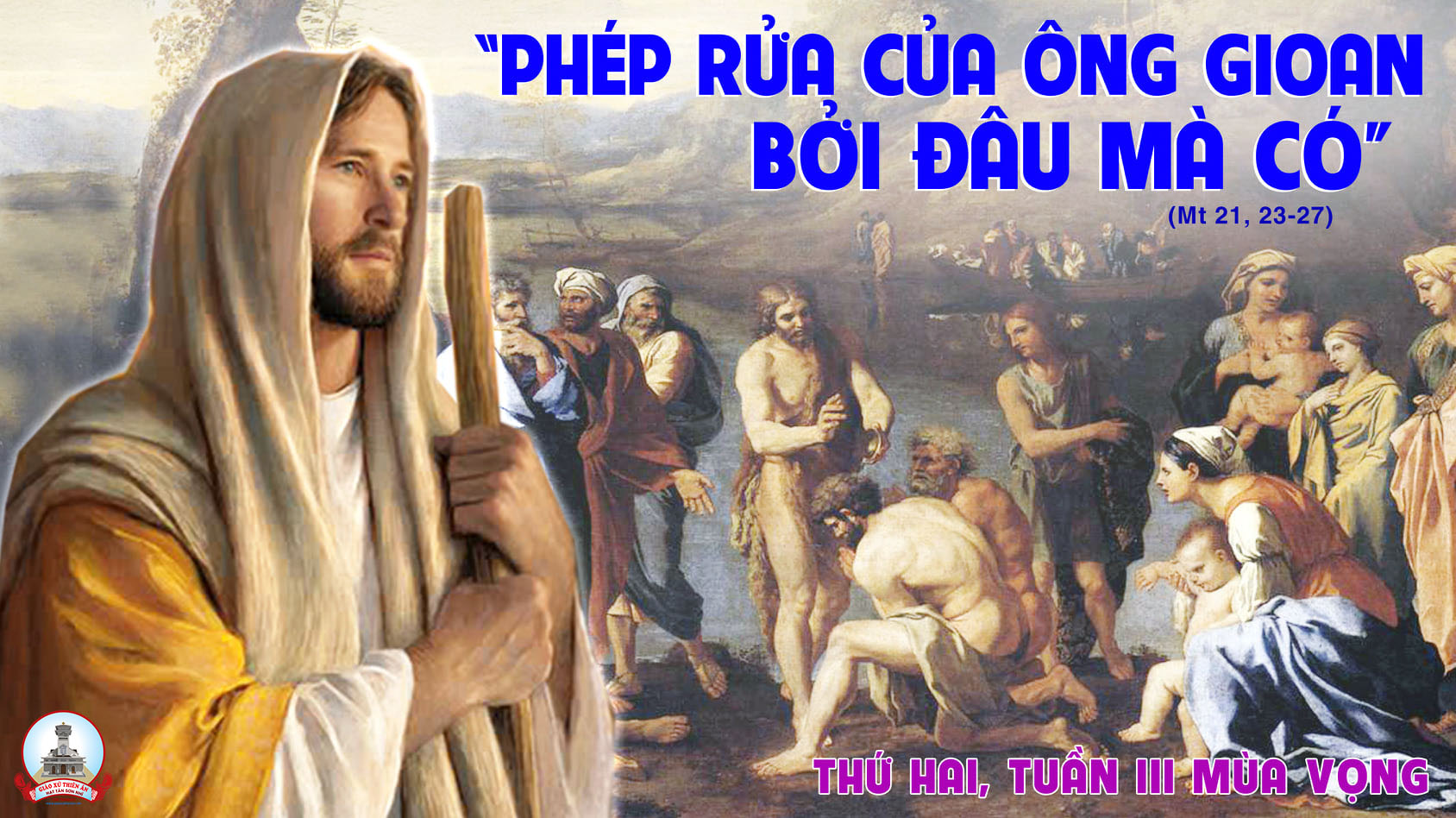 Đáp ca:
Lạy Chúa, đường nẻo Ngài, xin dạy cho con biết.
Alleluia-alleluia:
Lạy Chúa, xin tỏ cho chúng con thấy tình thương của Chúa, và ban ơn cứu độ cho chúng con.
Alleluia.
Thứ Ba
Ngày 17 tháng 12
Trước lễ Giáng Sinh
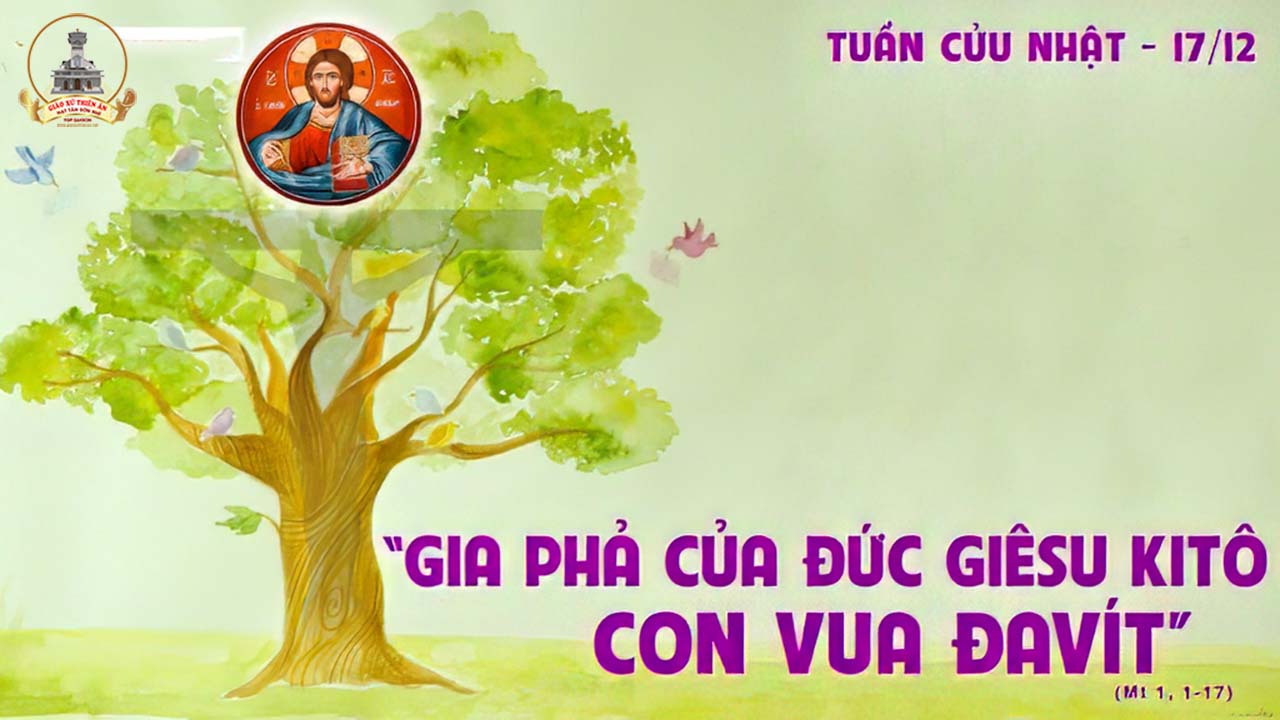 Đáp ca:
Triều đại Người, đua nở hoa công lý và thái bình thịnh trị đến muôn đời.
Alleluia-alleluia:
Lạy Ngôi Lời khôn ngoan của Đấng Tối Cao, Ngài an bài mọi sự, mạnh mẽ nhưng dịu dàng. Xin đến mà chỉ dạy đường khôn ngoan cho chúng con.
Alleluia.
Thứ Tư
Ngày 18 tháng 12
Trước lễ Giáng Sinh
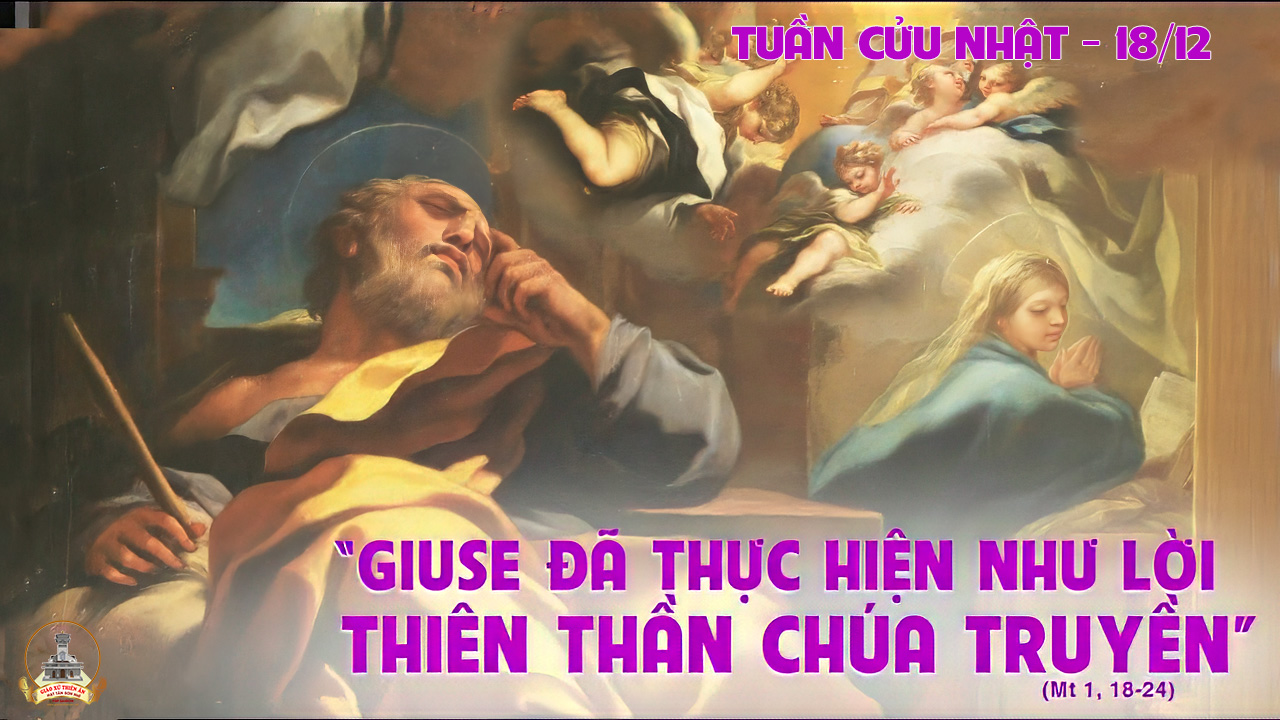 Đáp ca:
Triều đại Người, đua nở hoa công lý và thái bình thịnh trị đến muôn đời.
Alleluia-alleluia:
Lạy Chúa là thủ lãnh nhà Ít-ra-en, Ngài đã ban lề luật cho ông Mô-sê trên núi Xi-nai. Xin ngự đến mà ra tay cứu chuộc loài người.
Alleluia.
Thứ Năm
Ngày 19 tháng 12
Trước lễ Giáng Sinh
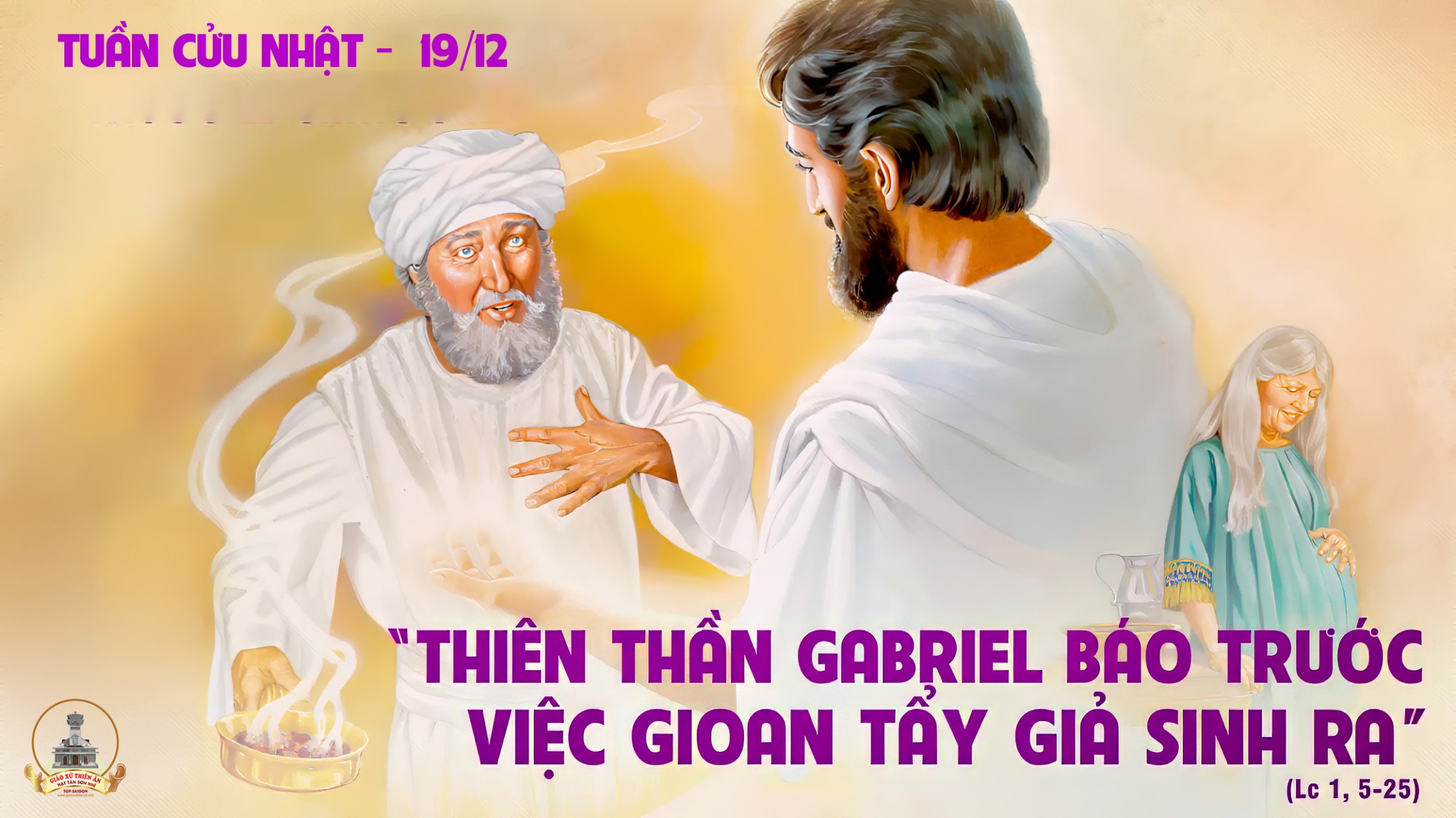 Đáp ca:
Miệng chứa chan lời tán tụng Chúa, suốt ngày con chẳng ngớt tôn vinh Ngài.
Alleluia-alleluia:
Lạy Đức Ki-tô là mầm non từ gốc tổ Gie-sê, Ngài chiêu tập muôn dân dưới hiệu kỳ. Xin đến mà giải thoát, đừng trì hoãn làm chi.
Alleluia.
Thứ Sáu
Ngày 20 tháng 12
Trước lễ Giáng Sinh
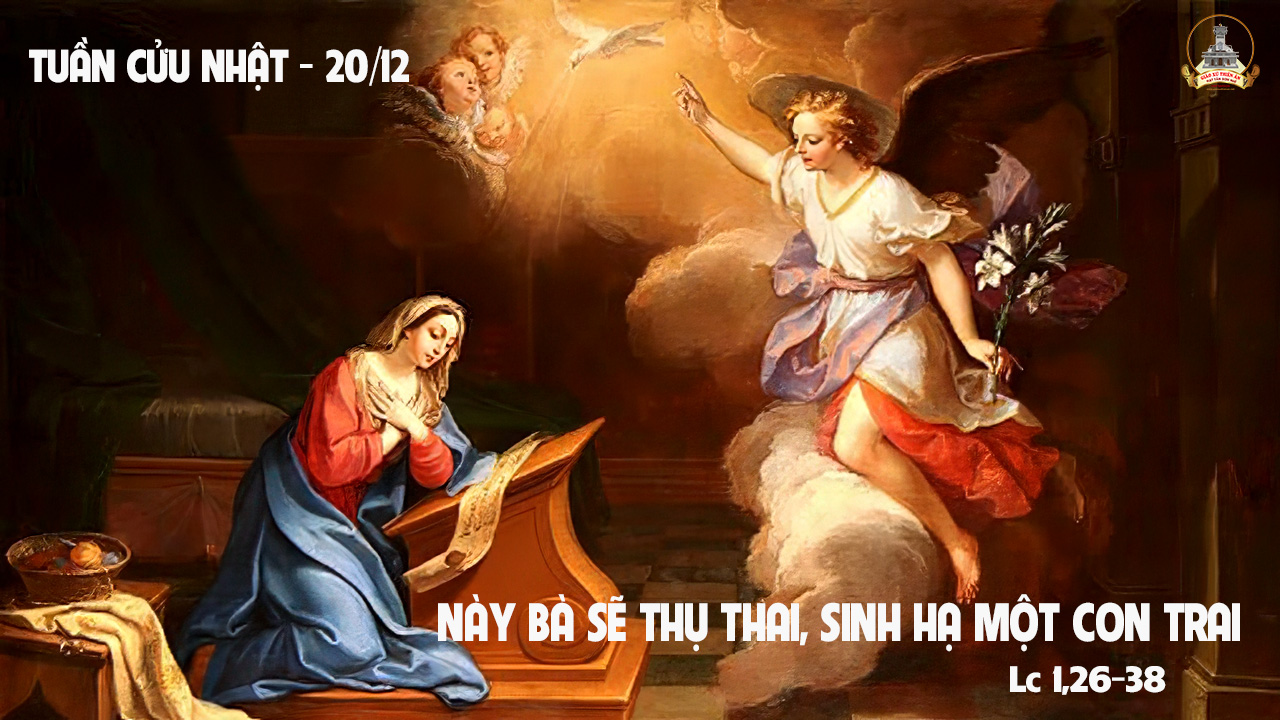 Đáp ca:
Chúa sẽ ngự vào : chính Người là Đức Vua vinh hiển.
Alleluia-alleluia:
Lạy Đức Ki-tô, Ngài nắm giữ chìa khoá nhà Đa-vít, Ngài mở cửa đưa vào Nước vĩnh hằng. Xin Ngài đến đem ơn giải thoát, cho tù nhân khỏi hết xích xiềng, cho họ không còn ngồi dưới bóng đêm.
Alleluia.
Thứ Bảy
Ngày 21 tháng 12
Trước lễ Giáng Sinh
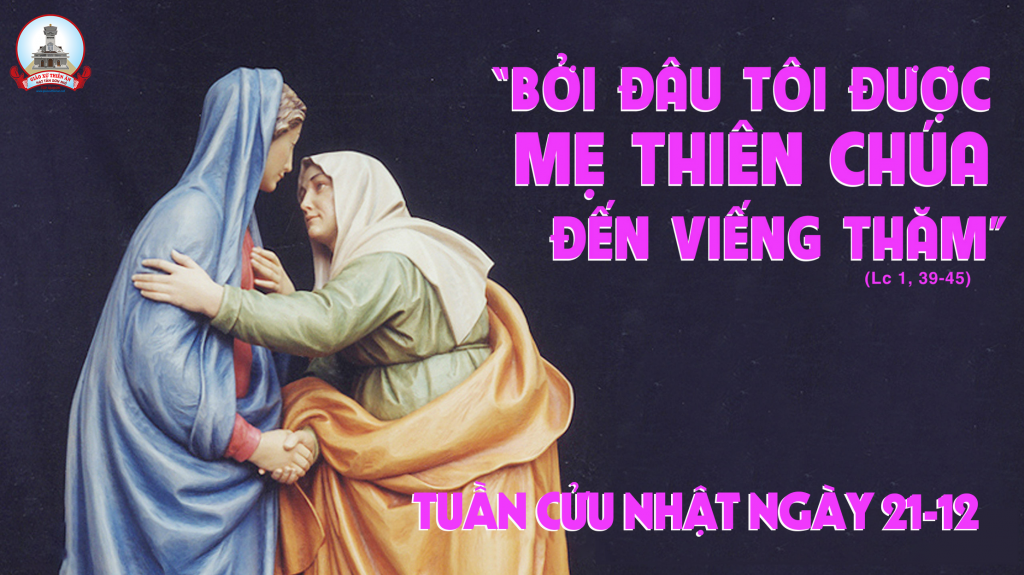 Đáp ca:
Người công chính, hãy reo hò mừng Chúa, nào dâng Chúa một khúc tân ca.
Alleluia-alleluia:
Muôn lạy Đức Em-ma-nu-en, Đấng nắm giữ vương quyền và ban hành luật pháp. Lạy Chúa là Thiên Chúa chúng con, xin ngự đến mà cứu độ chúng con.
Alleluia.